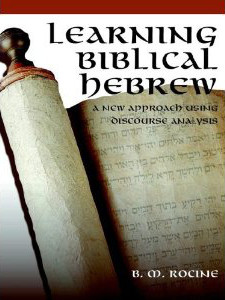 Rocine Lesson 31
אִם־אֵינְךָ מְשַׁלֵּ֫חַ אֶת־עַמִּי 
הִנְנִי מַשְׁלִ֫יחַ בְּךָ אֶת־הֶעָרֹב
Exodus 8:17
Goals
Identify and read
particles of existence with participles
Hiphil participles
Piel participles
What we already know
אִם־אֵינְךָ מְשַׁלֵּ֫חַ אֶת־עַמִּי הִנְנִי מַשְׁלִ֫יחַ בְּךָ אֶת־הֶעָרֹב
What is this vowel called?
How does it affect the pronunciation of the word?
Particles of existence
אִם־אֵינְךָ מְשַׁלֵּ֫חַ אֶת־עַמִּי הִנְנִי מַשְׁלִ֫יחַ בְּךָ אֶת־הֶעָרֹב
אֵינְךָ is made up of 2 parts:
particle אַיִן
2ms pronominal suffix
Particles of existence
אִם־אֵינְךָ מְשַׁלֵּ֫חַ אֶת־עַמִּי הִנְנִי מַשְׁלִ֫יחַ בְּךָ אֶת־הֶעָרֹב
Notice how אַיִן has a construct form that is used when you add a pronominal suffix.
It is not just nouns that have construct forms.
Construct forms are the forms used for ‘construction’. You can’t add the pronominal suffix to the absolute.
Particles of existence
אִם־אֵינְךָ מְשַׁלֵּ֫חַ אֶת־עַמִּי הִנְנִי מַשְׁלִ֫יחַ בְּךָ אֶת־הֶעָרֹב
אַיִן and יֶשׁ are two verb-like words sometimes referred to as particles for expressing the idea of existence.
 יֶשׁ	= There is, there are (Rocine Vocab #290)
 אַ֫יִן = There is not, are not (Rocine Vocab #55)
Particles of existence
אִם־אֵינְךָ מְשַׁלֵּ֫חַ אֶת־עַמִּי הִנְנִי מַשְׁלִ֫יחַ בְּךָ אֶת־הֶעָרֹב
אַיִן and יֶשׁ are two verb-like words sometimes referred to as particles for expressing the idea of existence.
 יֶשׁ	= There is, there are (Rocine Vocab #290)
 אַ֫יִן = There is not, are not (Rocine Vocab #55)
If you recall, we saw יֶשׁ in the discussion of possession in Rocine 23.2.
וַ֫יֹּאמֶר עֵשָׂו יֶשׁ־לִי רָב אָחִי יְהִי לְךָ אֲשֶׁר־לָךְ׃
Particles of existence with participles
אִם־אֵינְךָ מְשַׁלֵּ֫חַ אֶת־עַמִּי הִנְנִי מַשְׁלִ֫יחַ בְּךָ אֶת־הֶעָרֹב
Particle of existence + participle = someone is or is not doing something
The construction is over ten times more common withאַיִן  than יֶשׁ.
Particles of existence with participles
אִם־אֵינְךָ מְשַׁלֵּ֫חַ אֶת־עַמִּי הִנְנִי מַשְׁלִ֫יחַ בְּךָ אֶת־הֶעָרֹב
Particle of existence + participle
=
Someone is or is not doing something
Particles of existence with participles
אִם־אֵינְךָ מְשַׁלֵּ֫חַ אֶת־עַמִּי הִנְנִי מַשְׁלִ֫יחַ בְּךָ אֶת־הֶעָרֹב
Particle of existence + participle
=
Someone is or is not doing something
Hiphil and Piel participles
What is the sign of a Qal Participle?
Hiphil and Piel participles
What is the sign of a Qal Participle?
 Holem or Holem Waw after the first root letter
Hiphil and Piel participles
What is the sign of a Qal Participle?
 Holem or Holem Waw after the first root letter
Identify the Qal Participles in the Rocine 12 lesson verse below.
וַיִּרְאוּ הַשֹּׁמְרִים אִישׁ יוֹצֵא מִן־הָעִיר
Hiphil and Piel participles
What is the sign of a Qal Participle?
 Holem or Holem Waw after the first root letter
Identify the Qal Participles in the Rocine 12 lesson verse below.
וַיִּרְאוּ הַשֹּׁמְרִים אִישׁ יוֹצֵא מִן־הָעִיר
Participle	Participle	Participle	Participle	Participle	Participle	Participle	Participle	Participle
אֲנִי
אַתְּ
הִיא
הָאִשָּׁה
הַנַּעֲרָה
רָחֵל
אֲנִי
אַתָּה
הוּא
הָאִישׁ
הַנַּ֫עַר
דָּוִד
Participle	Participle	Participle	Participle	Participle	Participle	Participle	Participle	Participle
אֲנַ֫חְנוּ
אַתֵּן
הֵנָּה
הַנָּשִׁים
הַנְּעָרוֹת
‏נָעֳמִי וְרוּת
אֲנַ֫חְנוּ
אַתֶּם
הֵם
הָאֲנָשִׁים
הַנְּעָרִים
‏אַבְרָהָם וְבְּנוֹ
‏אַבְרָהָם וְשָׂרָי
Hiphil and Piel participles
So… 
Holem/Holem Waw marks the Qal participle. 
In all the other stems (except for Niphal) the participle is marked by a Mem prefix.
Hiphil and Piel participles
אִם־אֵינְךָ מְשַׁלֵּ֫חַ אֶת־עַמִּי הִנְנִי מַשְׁלִ֫יחַ בְּךָ אֶת־הֶעָרֹב
Can you identify the two participles in our lesson verse above?
Hiphil and Piel participles
אִם־אֵינְךָ מְשַׁלֵּ֫חַ אֶת־עַמִּי הִנְנִי מַשְׁלִ֫יחַ בְּךָ אֶת־הֶעָרֹב
Can you identify the two participles in our lesson verse above?
Hiphil and Piel participles
אִם־אֵינְךָ מְשַׁלֵּ֫חַ אֶת־עַמִּי הִנְנִי מַשְׁלִ֫יחַ בְּךָ אֶת־הֶעָרֹב
One is Hiphil and the other is Piel.
Can you identify each and explain why?
Hiphil and Piel participles
אִם־אֵינְךָ מְשַׁלֵּ֫חַ אֶת־עַמִּי הִנְנִי מַשְׁלִ֫יחַ בְּךָ אֶת־הֶעָרֹב
One is Hiphil and the other is Piel.
Can you identify each and explain why?
Piel:	doubling of the 2nd root letter
Hiphil:	patach prefix vowel	I/E vowel after 2nd root letter
Hiphil and Piel participles
אִם־אֵינְךָ מְשַׁלֵּ֫חַ אֶת־עַמִּי הִנְנִי מַשְׁלִ֫יחַ בְּךָ אֶת־הֶעָרֹב
One is Hiphil and the other is Piel.
Can you identify each and explain why?
Piel:	doubling of the 2nd root letter
Hiphil:	patach prefix vowel	I/E vowel after 2nd root letter
True of all Piels
True of Hiphil prefix forms
Yiqtol
Wayyiqtol
Jussive
Cohortative
Imperative
Infinitives
Participle
Hiphil and Piel participles
אִם־אֵינְךָ מְשַׁלֵּ֫חַ אֶת־עַמִּי הִנְנִי מַשְׁלִ֫יחַ בְּךָ אֶת־הֶעָרֹב
Parse the two verbs.
Hiphil and Piel participles
אִם־אֵינְךָ מְשַׁלֵּ֫חַ אֶת־עַמִּי הִנְנִי מַשְׁלִ֫יחַ בְּךָ אֶת־הֶעָרֹב
Parse the two verbs.
In Predictive Narrative, participles often function as Imminent Future.
(See Rocine 25.3b)
Hiphil and Piel participles
אִם־אֵינְךָ מְשַׁלֵּ֫חַ אֶת־עַמִּי הִנְנִי מַשְׁלִ֫יחַ בְּךָ אֶת־הֶעָרֹב
Parse the two verbs.
In Predictive Narrative, participles often function as Imminent Future.
(See Rocine 25.3b)
Hiphil and Piel participles